Highlights of the course
Co-ordinate Systems
Introduction to Vector Operators
Work , Energy and Conservation laws
Rigid body in motion
Oscillations and Waves
Quantum Physics
Summary of Euler’s Equation
COMPLETE ANALYSIS FOR STABILITY OF A RIGID BODY IN MOTION


SOLUTION OF EULER’S EQUATIONS GIVES WHETHER MOTION OF RIGID BODY IS BOUND OR UNBOUND

BOUND MOTION = STABLE
UNBOUND MOTION = UNSTABLE

STABILITY ANALYSIS FROM EULER’S EQUATIONS ARE VALID FOR SMALL PERTURBATIONS ONLY
Small and negligible
Bound (stable)
Unbound (unstable)
Fictitious Forces
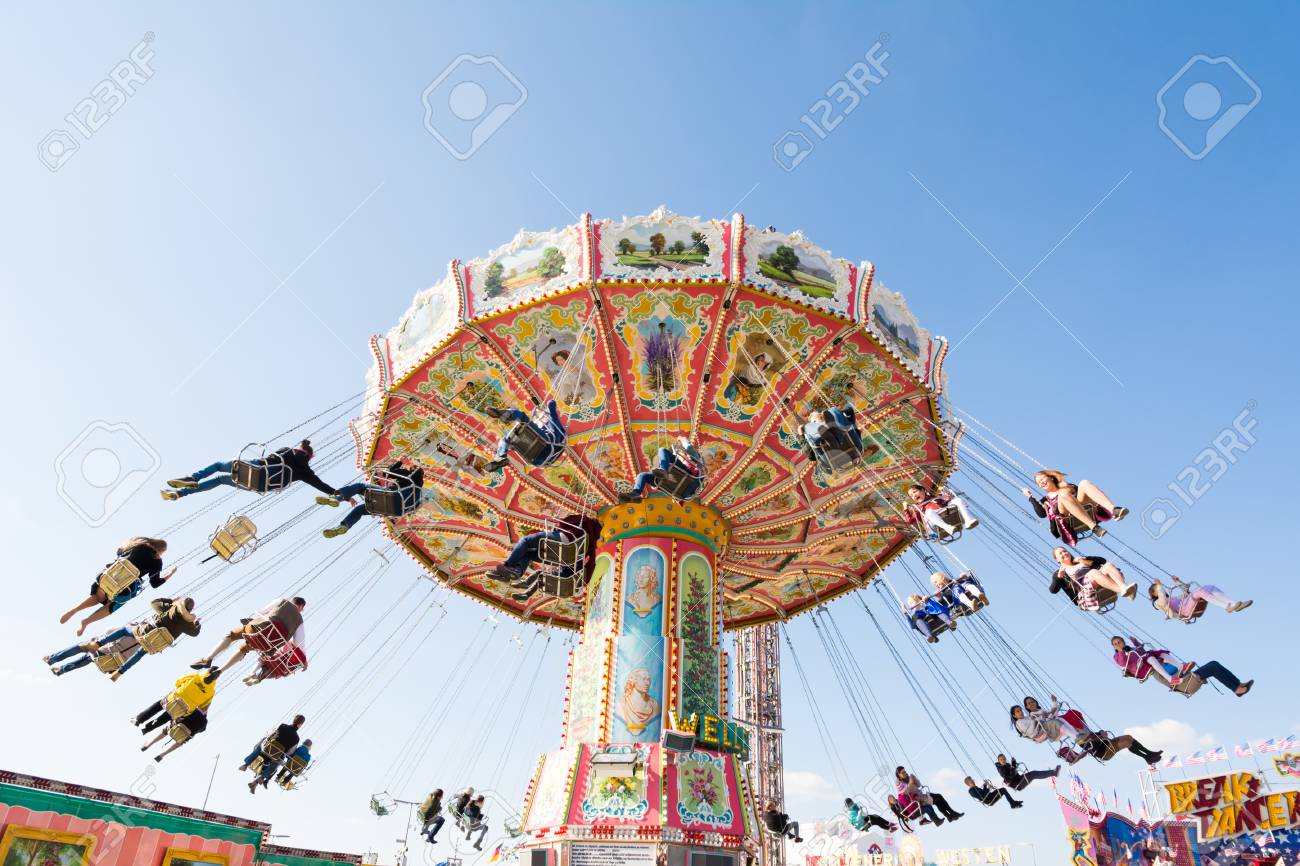 Plan
Inertial and Non-Inertial frames
Rotating  frame of reference
Relating the Frames
Fictitious Forces in rotating frame
Practice Problems
Rotating or Accelerating Frame of Reference
Newton’s laws hold only in inertial frames of reference. However, there are many
non-inertial (that is, accelerated or rotating)  frames of reference that we might reasonably want to study (such as elevators, merry-go-rounds, as so on). 

Is there any possible way to modify Newton’s laws so that they hold in non-inertial frames, or do we have to give up entirely on F = ma?
Inertial frame: Non-Rotating frame
Non-Inertial frame: Rotating frame
In this chapter we consider effects in rotating frame only
DERIVATION OF FICTITIOUS FORCES IN ROTATING FRAME OF REFERENCE
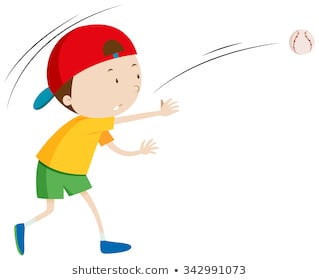 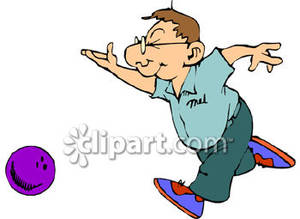 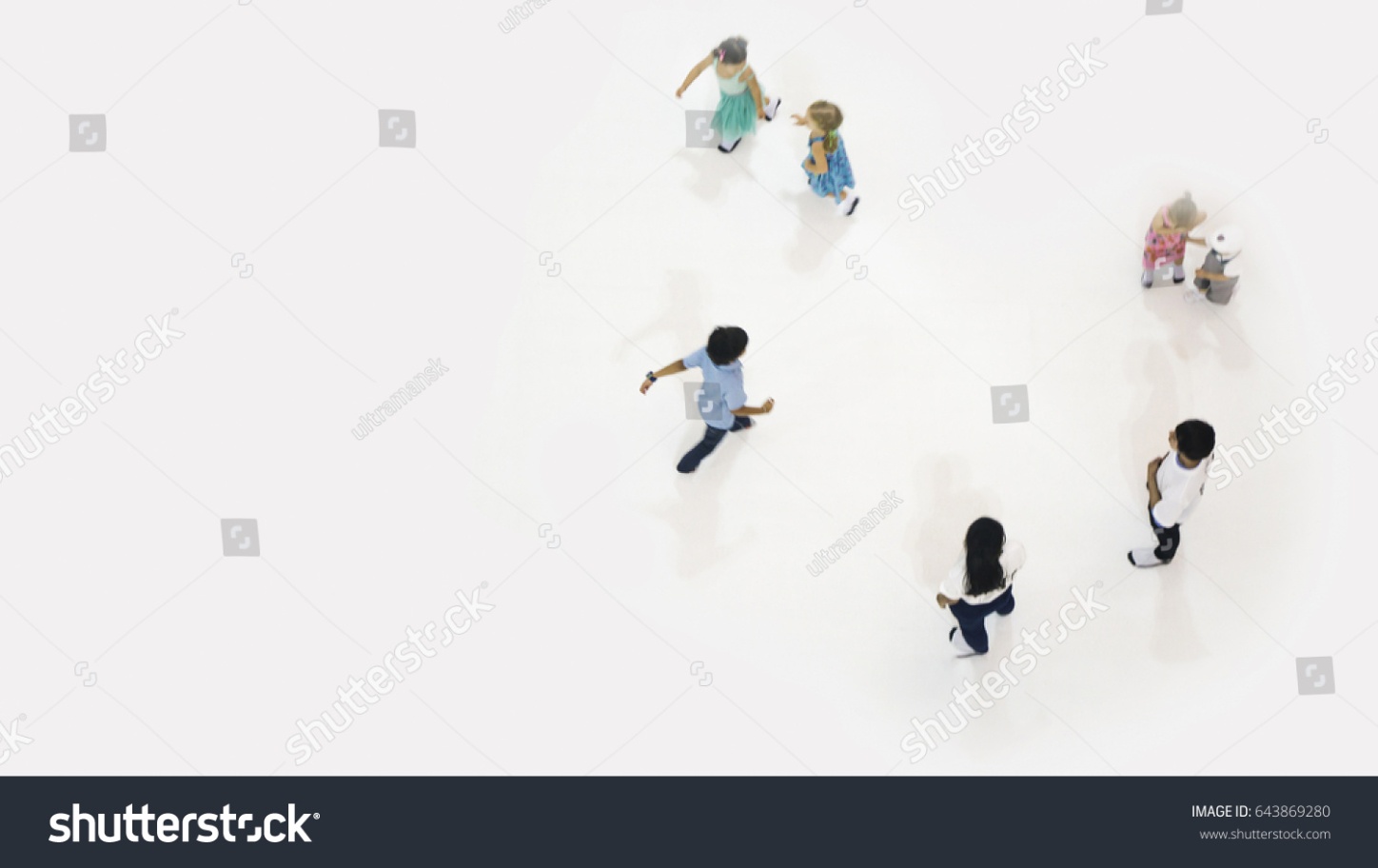 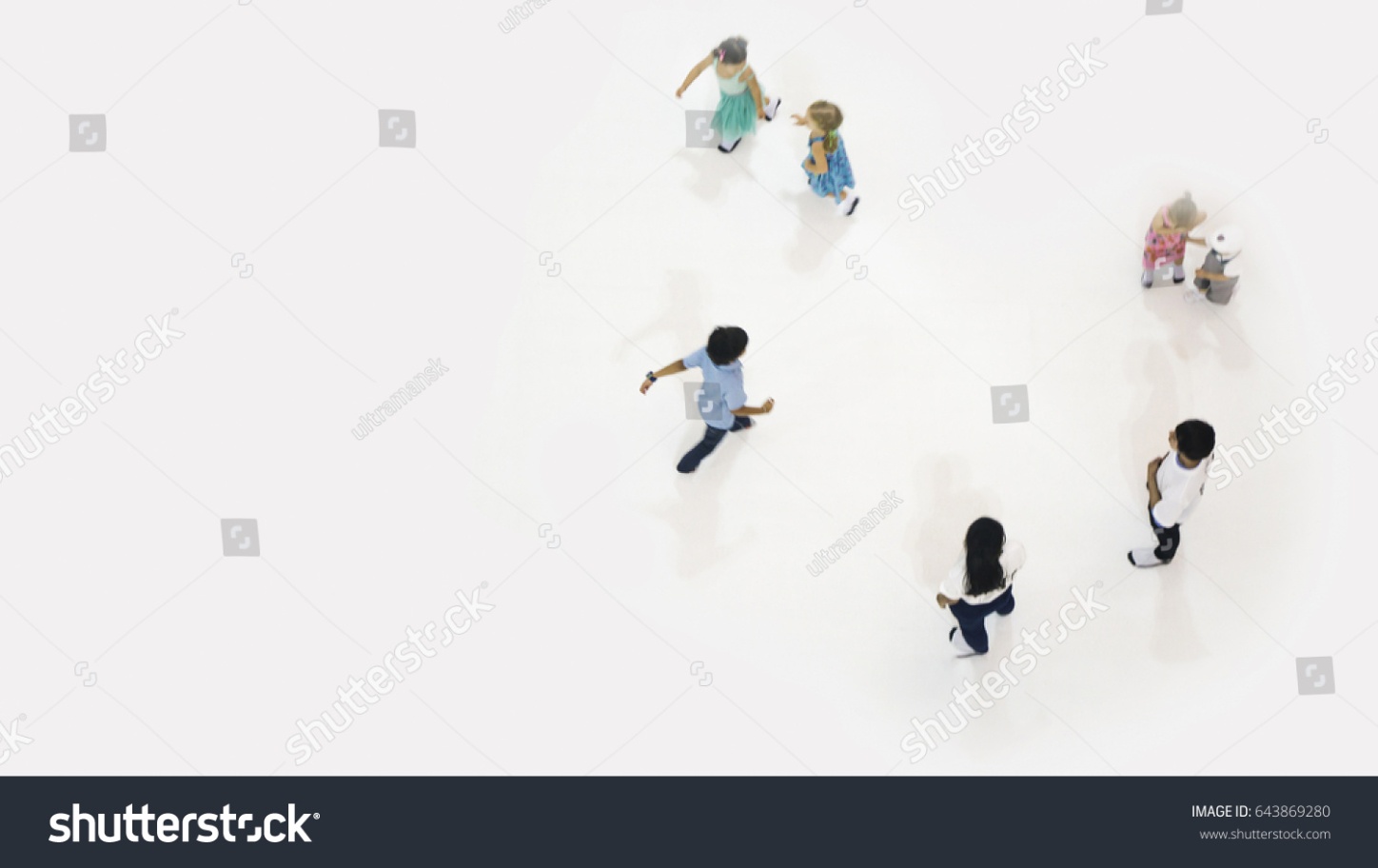 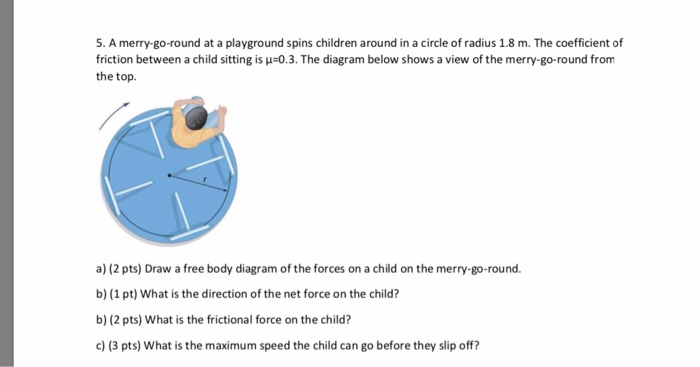 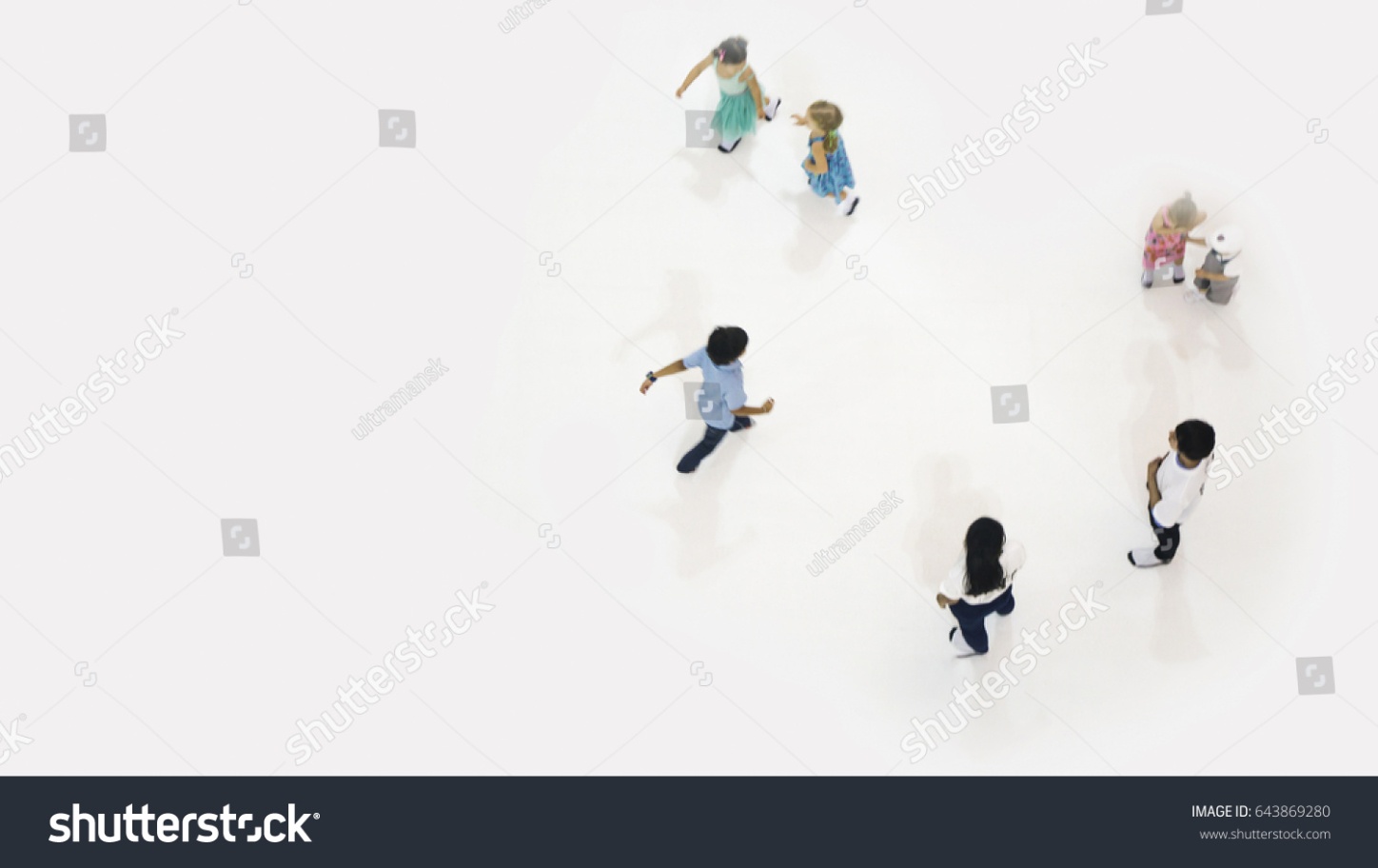 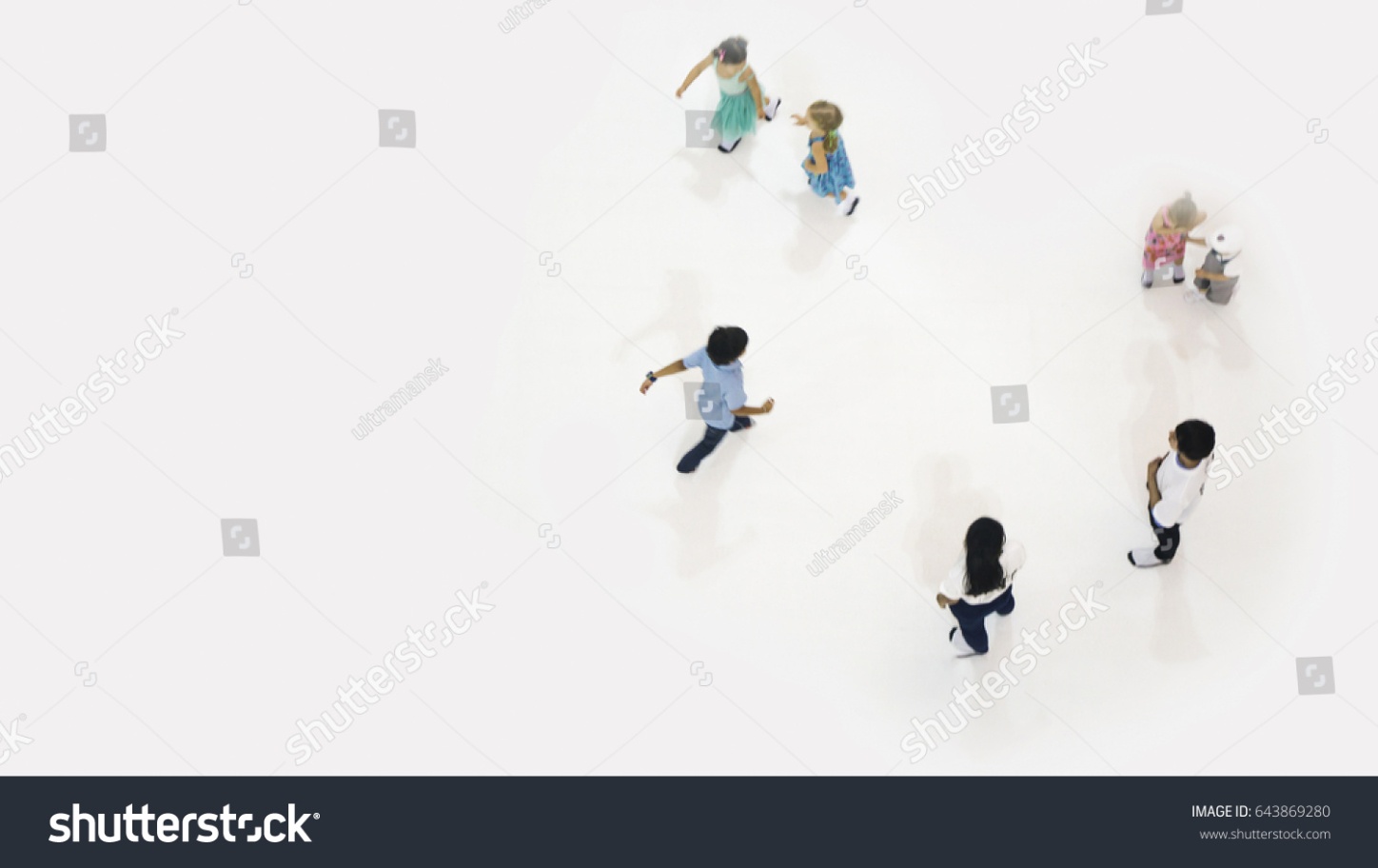 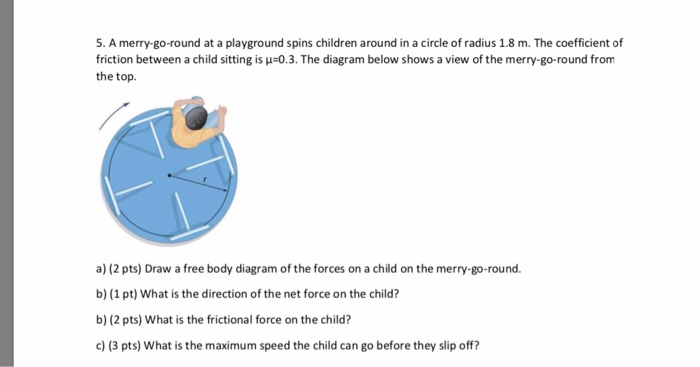 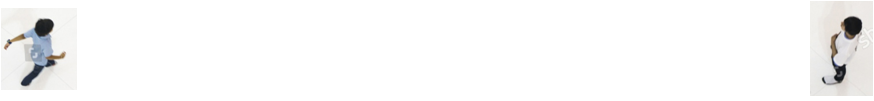 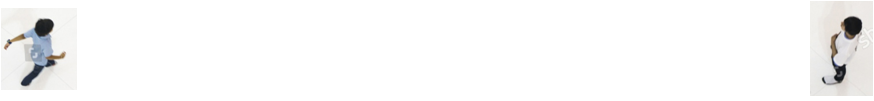 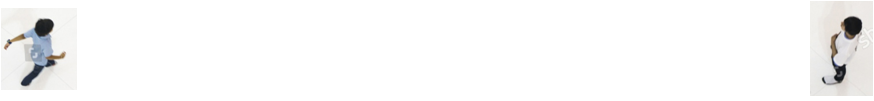 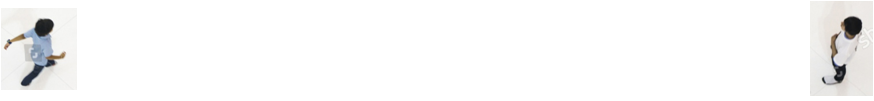 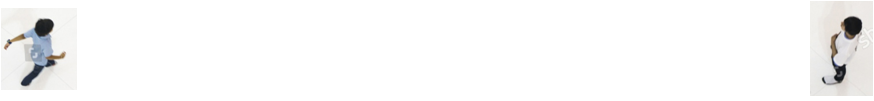 y
Relating the Co-ordinates
y1
x
O
O1
x1
Lab frame: Non-Rotating frame
Body frame: Rotating frame
Velocity as observed in Non-Rotating frame/Lab frame
y
What will be the acceleration in Non-Rotating frame?
y1
x
O
O1
x1
Acceleration
Acceleration and Force in rotating frame
Inertial frame: Non-Rotating frame
Non-Inertial frame: Rotating frame
Force
y1
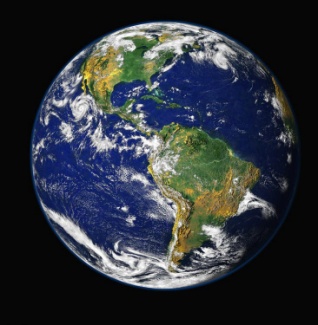 O1
Earth in rotating frame
x1
Centrifugal force
Azimuthal force
Coriolis force
Accelerated Frame of Reference
Newton’s laws hold only in inertial frames of reference. However, there are many
non-inertial (that is, accelerated) frames of reference that we might reasonably want
to study (such as elevators, merry-go-rounds, as so on). Is there any possible way
to modify Newton’s laws so that they hold in non-inertial frames, or do we have to give up entirely on F = ma?
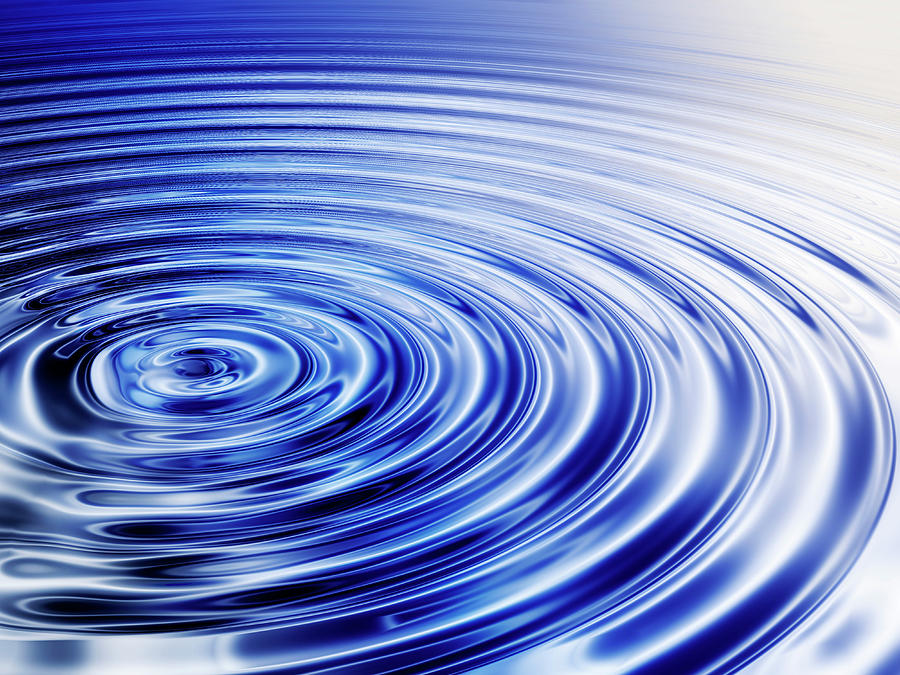 Oscillations and Waves
Chapter 5
Highlights of the course
Co-ordinate Systems
Introduction to Vector Operators
Work , Energy and Conservation laws
Rigid body in motion
Oscillations and Waves
Quantum Physics
Revisit Harmonic motion
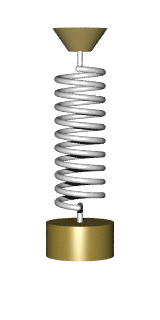 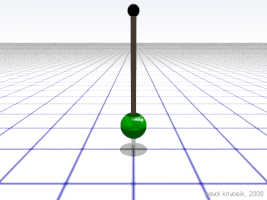 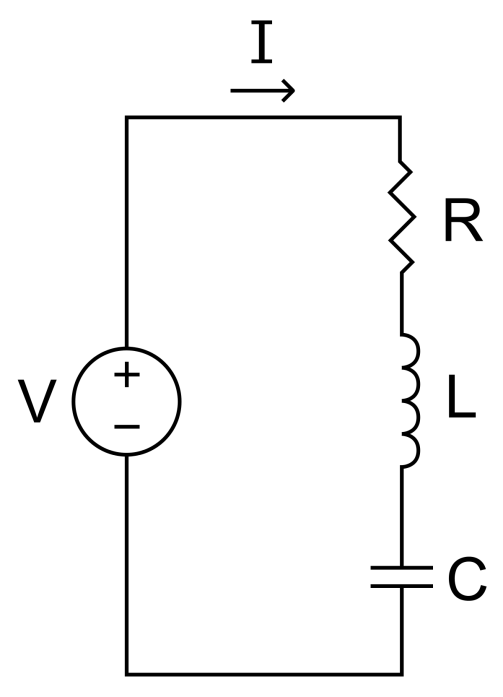 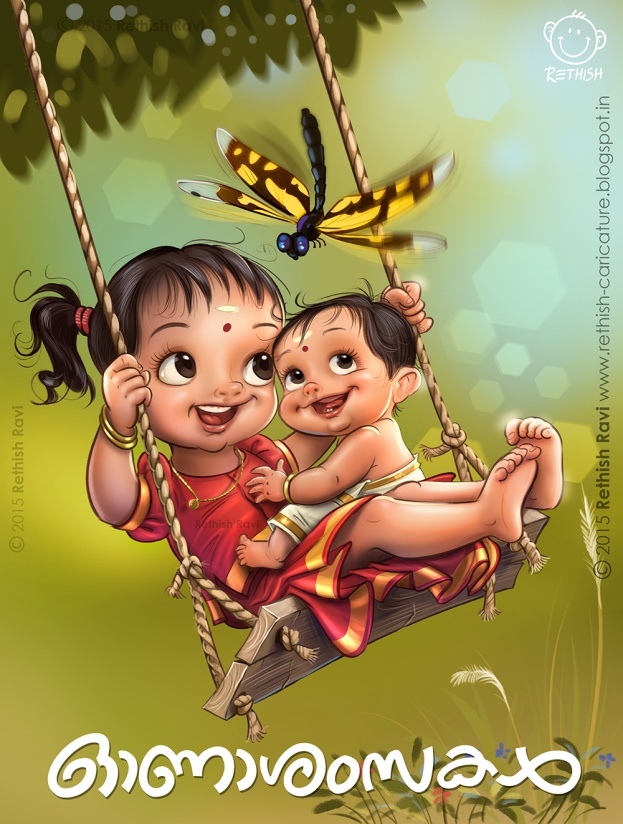 Problem 1
Write the equation of motion for a spring mass system connected to a damper as shown in figure. In the figure, b is the damping coefficient. 
Find the solution of the damped harmonic oscillator. Use the trial solution
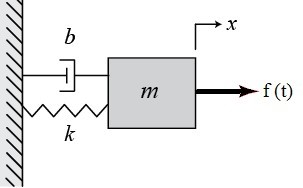 The damped harmonic oscillator
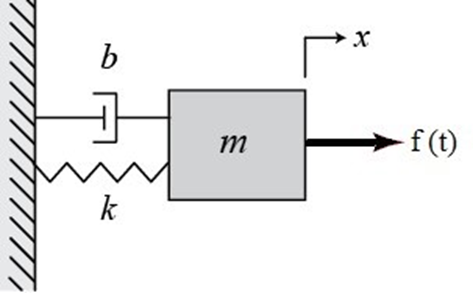 Trial solution
The damped harmonic oscillator
Trial solution
The damped harmonic oscillator
Trial solution
The damped harmonic oscillator
(Underdamping)
Case 1:
(Overdamping)
Case 2:
(Critical damping)
Case 3: